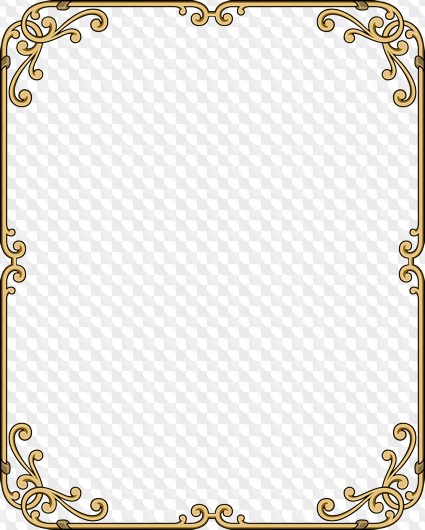 Лисичкина история
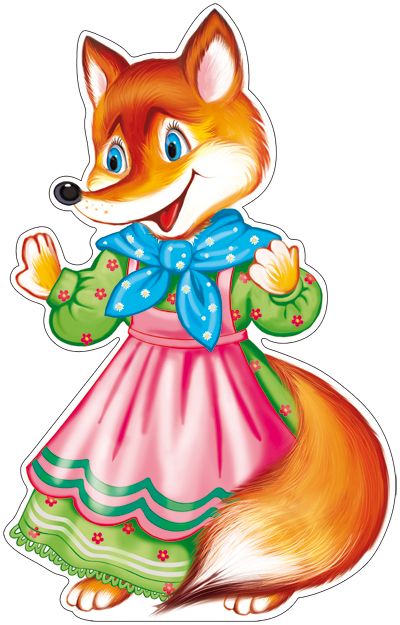 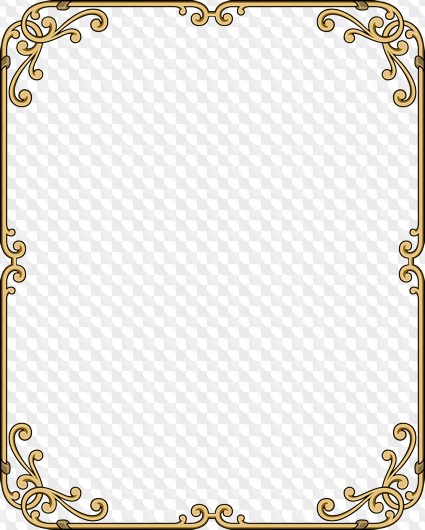 Помогала Лиса Волку порядок в доме навести. Волк  гостей вечером ждал
           и попросил  Лису кашу сварить, ведь печь у него прохудилась. Взяла Лиса крупу у Волка и 
    пошла до дому, но решила по пути заглянуть
      в гости к бобрятам. Посмотреть, как они 
     поживают.
 -  Может  вам тоже помочь нужно порядок 
     навести или у Вас чистенько и опрятненько!? 
     Чисто у нас, спасибо Лисонька! - улыбаясь, 
ответили бобрята.
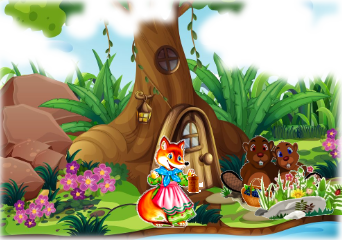 Раз я к вам зашла, давайте я вам историю про себя  расскажу! Обрадовались бобрята,      
      ушки навострили, очень  любили они   
           Лисичкины истории
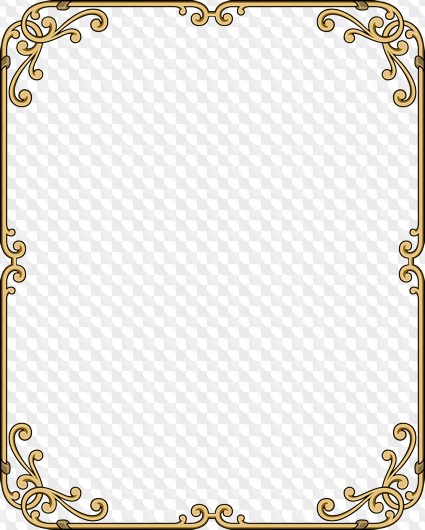 Встретила как-то я у самой опушки Кота,       
 пошёл он на речку рыбу ловить. 
  Помахала я пушистым хвостом и говорю 
  медовым голоском: 
— Здравствуй, кум-куманёк, пушистый коток! Вижу, рыбку ловить собрался?
Может быть, ты и меня рыбкой угостишь? А то всё куры да утки…
Усмехнулся Кот:— Так и быть. Первую рыбку тебе отдам.
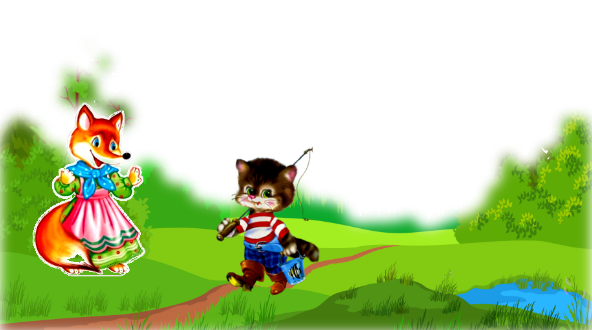 Пошёл Кот дальше, а я за ним вприпрыжку бегу и про себя шепчу:
          — Первая рыбка моя, первая рыбка моя!..
        А тут из-за ствола мохнатой ели вышел нам  навстречу большой лохматый Серый Волк.
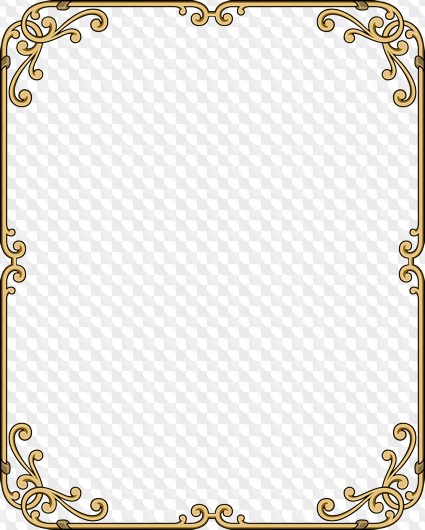 —             Здорово, браток! — прохрипел Волк. 
               — На рыбалку топаешь?
           — Ну ладно. Первая рыбка Лисе, а вторая — тебе!
        И все пошли дальше, к реке поближе. Шагает Кот 
по лесу, за ним я вприпрыжку бегу, про себя шепчу:           
      «Первая рыбка моя, первая рыбка моя!»
    Волк позади ковыляет, бормочет:— А вторая моя! А   
   вторая моя!
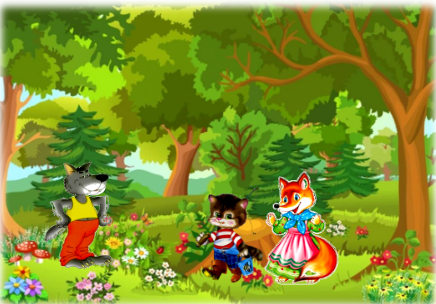 Вдруг из самой чащи вышел Медведь.
            Увидел Кота с удочкой, как заревёт: Ты что —  рыбу ловить?
           — Первую рыбку я Лисе обещал, вторую Волку,
                         а тебе уж третья будет.
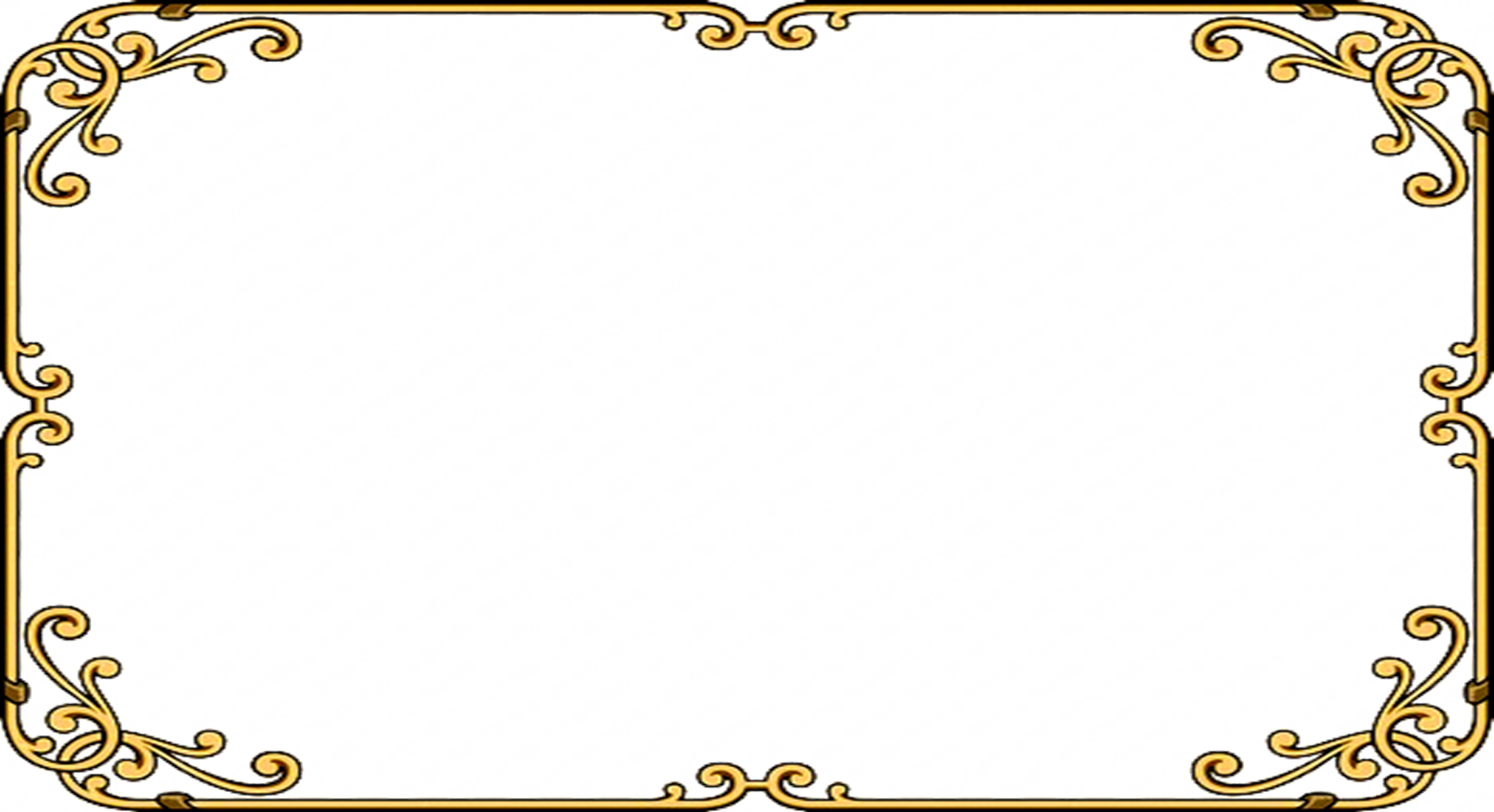 Пусть третья, только чтоб самая большая!
       — Ладно. И все дальше пошли, к реке поближе. Впереди Кот шагает, за ним я вприпрыжку бегу,
     за мной Волк крадётся, позади всех Медведь вперевалку топает.
— Первая рыбка — чур, моя! — шепчу.— А вторая — моя… — бормочет Волк.
— А третья — вот такая — моя! — рычит 
Медведь.  Так и пришли все к реке.
  Снял с себя Кот мешок, рядом ведёрко 
поставил, стал удочку разматывать, Волк,
 Медведь и я  в кустах неподалёку 
устроились: своей доли улова 
дожидаться. Насадил Кот на крючок 
       червяка, закинул удочку, уселся 
        поудобнее и на поплавок уставился.
                                   Мы в кустах тоже с поплавка глаз не сводим.   Ждём.
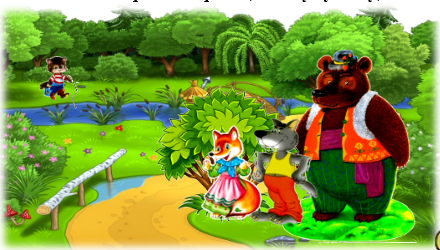 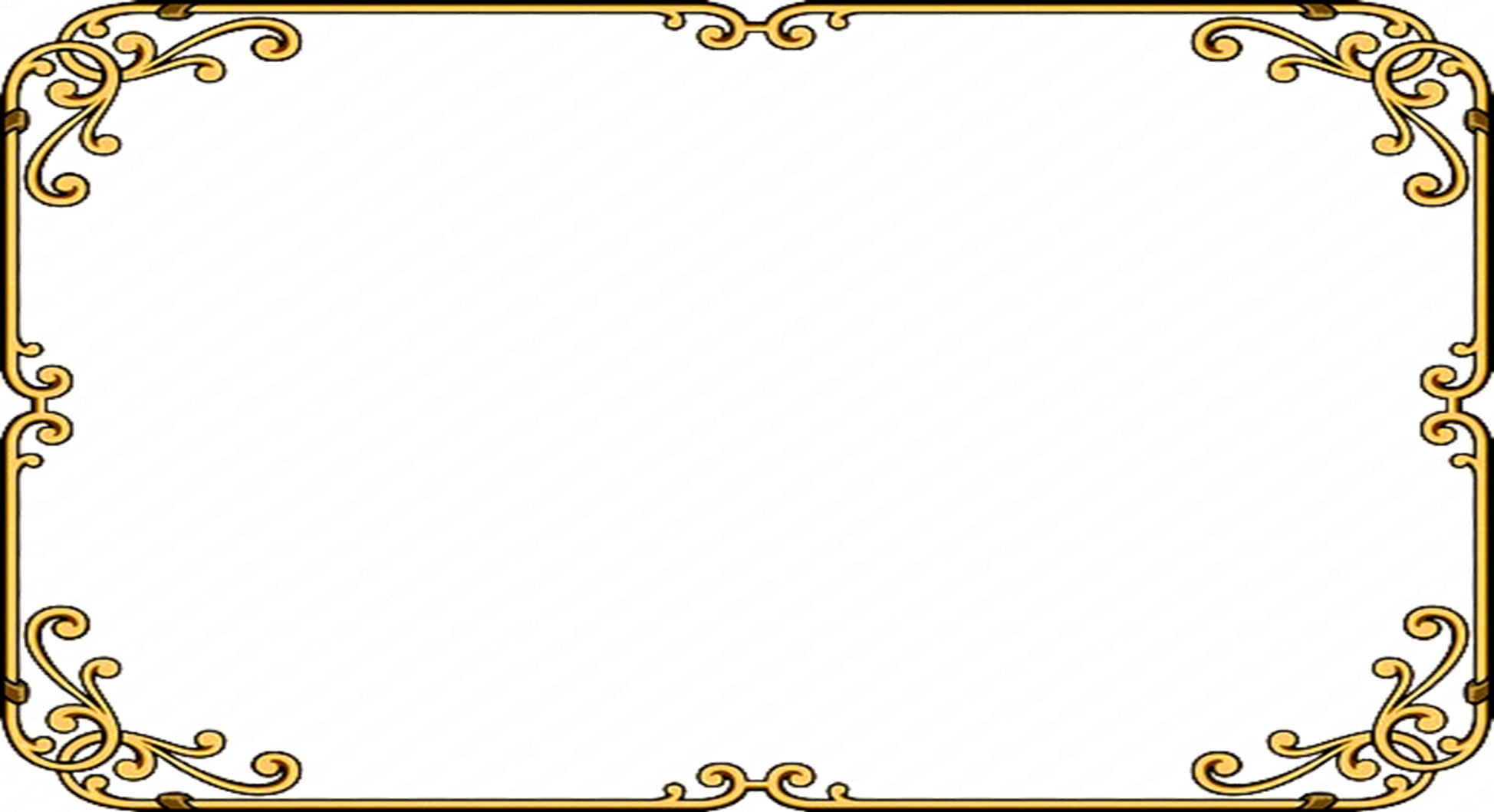 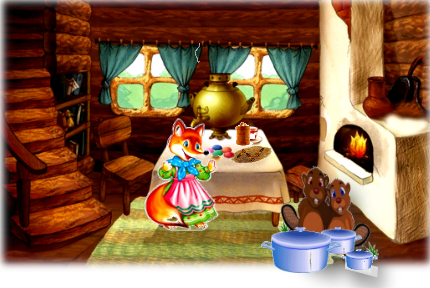 - Я же совсем забыла, что нужно кашу сварить! Прервалась от рассказа своей истории Лиса.
- А у вас случайно печки не найдётся?
- Конечно у нас есть печка! – дружно ответили  бобрята.
- А может и кастрюля тоже найдётся? – спросила Лиса.
- И кастрюля найдётся!
- Прежде чем варить поставить кашу, крупу нужно сначала перебрать, Волк нечаянно её высыпал в какие - то нужные, очень нужные  ему предметы и крупа смешалась. Но он     
      мне строго настрого наказал, чтобы я к этим  предметам                                                                                                               
          пальчиками не смела прикасаться! Что же делать?
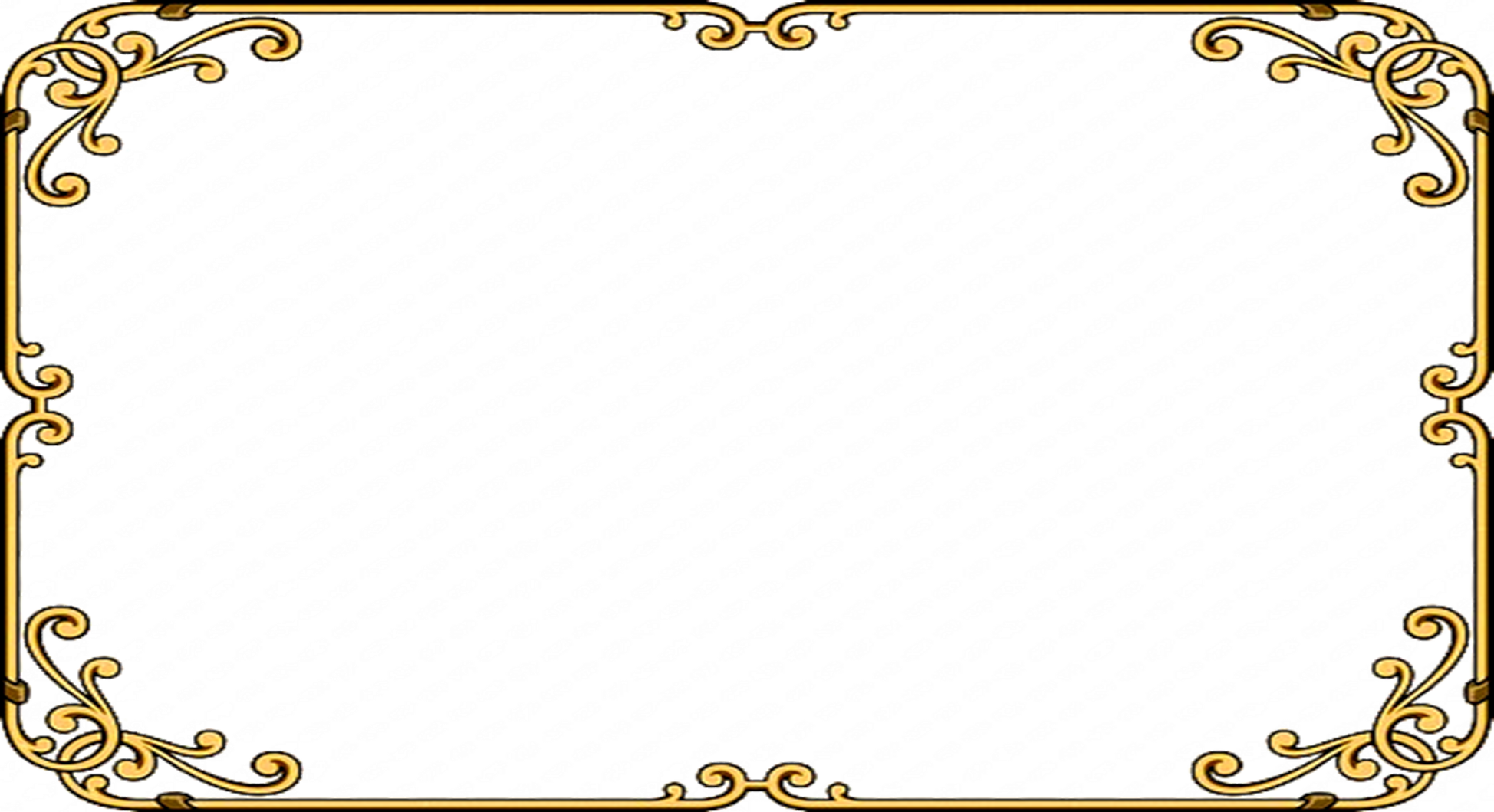 - У меня есть такие штучки цветные,  я у  Волка ненадолго  одолжила 
                        покрасоваться. Может они пригодятся,  что с ними делать? – доставая из сумки
Лиса начала хвастаться.
- Так мы знаем, что это за штучки! – перебили Лису бобрята. 
- И в крупе  знаем, что это за предметы!  А вы догадались, что это за штучки и предметы?
С помощью магнитов мы быстро отчистим крупу от гаечек и болтиков. – с важным видом сказали бобрята. Удивляется Лиса свойствам магнита. Всю крупу отчистили, пересыпали в кастрюльку и поставили на печку.
- Теперь я могу продолжить рассказывать вам свою историю дальше. 
Мы в кустах тоже с поплавка глаз не сводит. Ждём.
Я шепчу:  — Ловись, рыбка, большая и маленькая…И вдруг поплавок дрогнул.
Ахнула я:— Ах, моя рыбка клюёт!
     Поплавок на воде заплясал, запрыгал; от него круги во все стороны побежали.
—                Дёргай! Дёргай! Тащи мою рыбку! — я закричала .
                    Испугался Кот — дёрнул. Сверкнула серебром рыбка и с плеском ушла под воду.
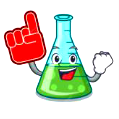 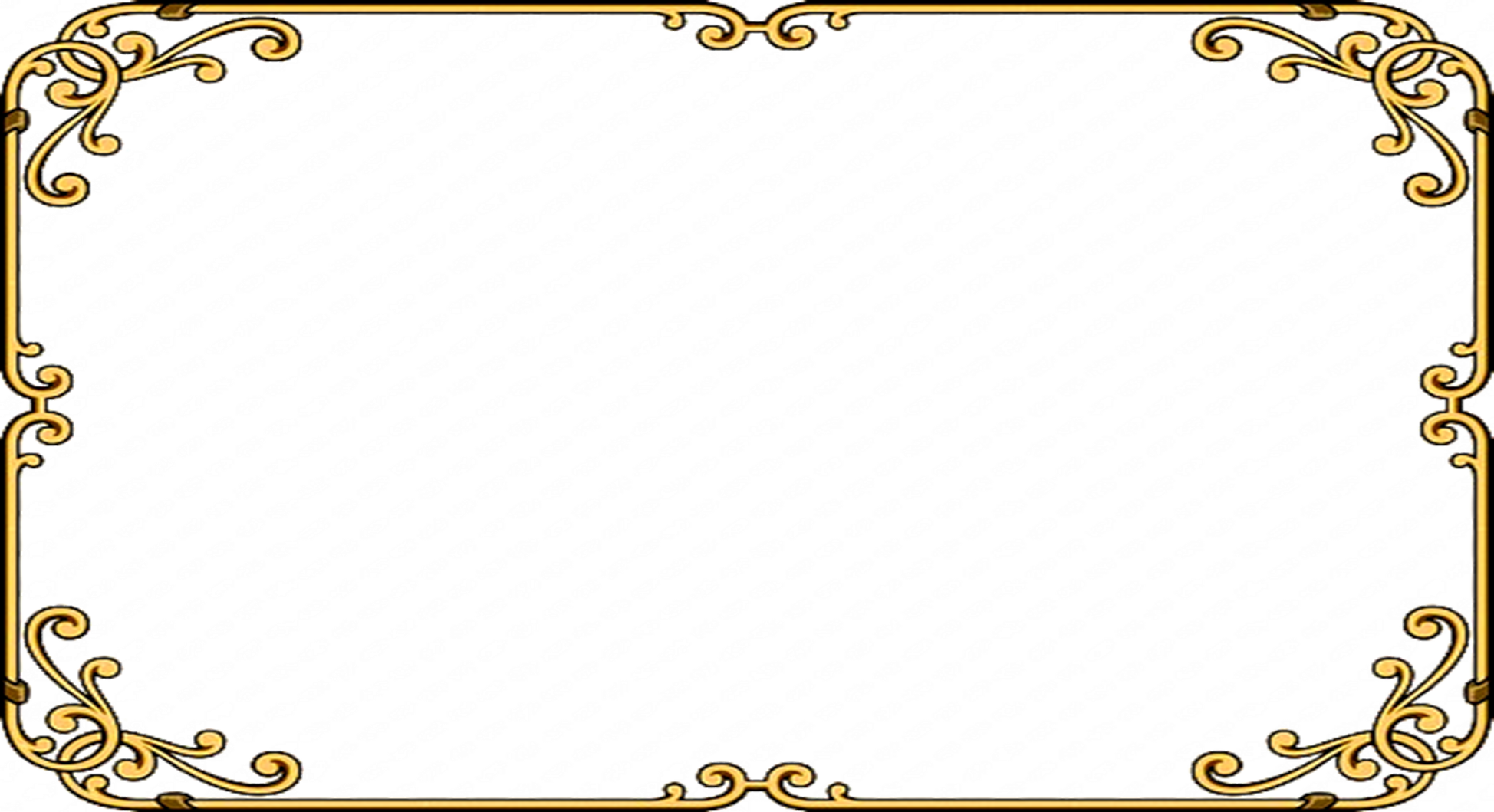 — Сорвалась! — прохрипел Волк. 
              — Поторопилась,глупая, крик подняла… 
         Ну, теперь моя очередь! Моя-то уж не сорвётся! Насадил Кот на крючок нового червяка и снова закинул удочку.  Потирает Волк лапы, приговаривает: — Ловись, рыбка, большая и крупная… Ловись…
 Тут как раз поплавок вздрогнул и пошёл гулять по воде. Кот удилище уже в лапку забрал.
— Не дёргай! — рычит Волк. — Дай рыбе покрепче зацепиться.
   Отпустил Кот удочку, а поплавок вдруг сразу остановился.
     — Вот теперь тащи! — скомандовал Волк. Кот дёрнул удочку — на конце лески голый крючок болтается.    — Дождался, — хихикнула я. — Твоя рыбка всего червяка объела!
Кот насадил на крючок нового червяка и в третий раз закинул удочку.
— Ну, теперь тихо! — рявкнул Медведь. — Если мою рыбку спугнёте — я вам!.. Вот она!!! 
Поплавок весь ушёл под воду, леска как струна натянулась: вот-вот оборвётся…
        — Хо-хо! — радуется Медведь. — Это моя! Как наказывал,  самая большая! Кот еле-еле на берегу   
                                     держится:  рыбина, того и гляди, его в воду  стащит.
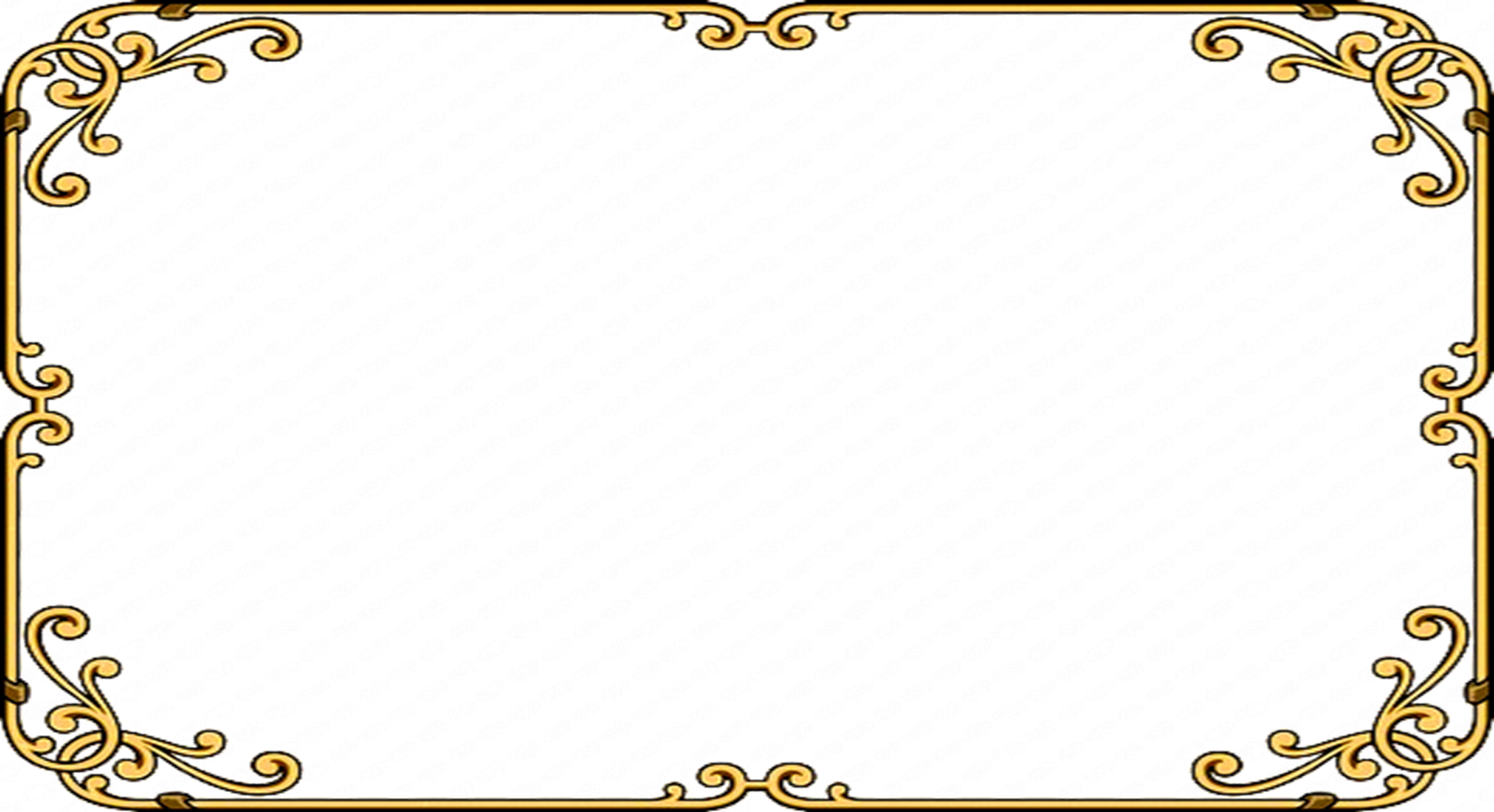 Вот так сом!
                 — Я первая, это моя!.. Не дам!!! — вдруг взвизгнула я и кинулась в реку.
— Не-е-е-ет, шалишь… Моя будет! — зарычал Волк и нырнул вслед за мной. Медведь на берегу ревёт во всё горло:— Ограбили!.. Разбойники!..
А в воде уже бой идёт: Волк и я друг у друга 
рыбу выдирают.
    Медведь не долго думал и с разбегу тоже бултыхнулся в воду. Вода в реке как в котле кипит. То и дело наверх чья-нибудь голова вынырнет:
 то моя, то волчья, то   медвежья. Из-за чего   дерёмся — неизвестно.        
       Рыба-то уже давно уплыла.
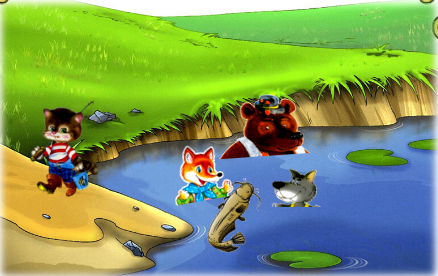 Усмехнулся Кот в усы,  смотал удочку и пошёл другое место искать. 
Где  поспокойнее.
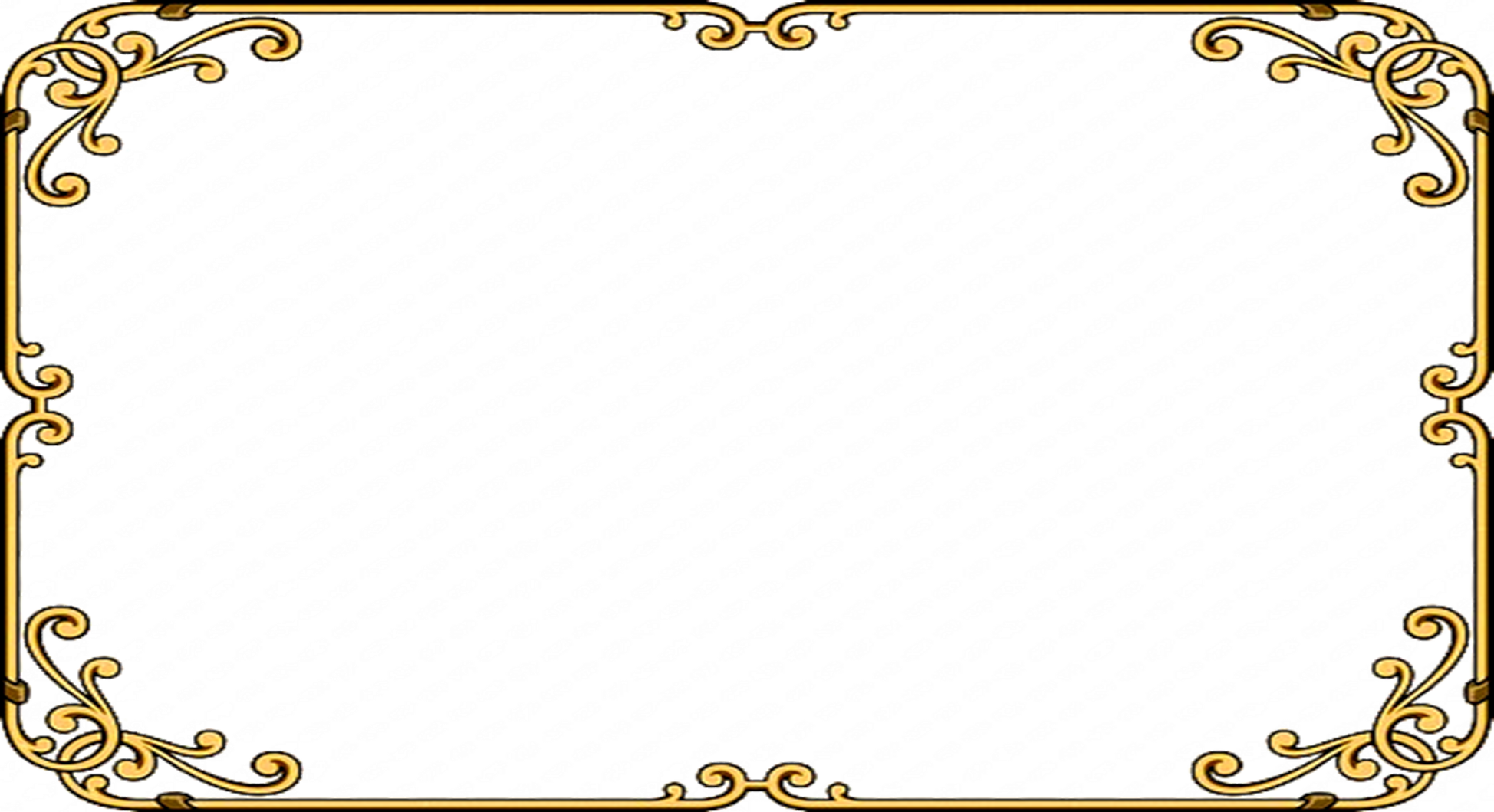 - Осталась я без рыбы тогда. - с печальным  видом сказала Лиса
          -  Ой, как рыбки хочется! Вот бы волк обрадовался,  если я принесла не только кашу, 
а ещё и рыбку. Всех гостей бы накормили.
- А где её взять?   - В речке! –отвечают бобрята.
- А чем выловить?  - Удочками!  
- А у меня кстати удочки есть, медведь смастерил, сказал   
  прибрать у себя, чтоб не потерялись, ведь он к зиме начал готовиться.
Бобрята взяли удочки и все вместе направились к речке, ловить рыбу.
  -  1,2,3,4,5.
Вместе мы пойдём гулять. Удочки с собой возьмём. 
Рыбку там ловить начнём – радостно напевала Лиса. 
 Целое ведёрко рыбы наловили, некоторая рыбка правда сорвалась, но Лиса осталась довольна уловом. Сказала бобрятам спасибо, взяла сваренную кашу в    кастрюльке  и  ведёрко с рыбой и      
                    заторопилась к волку.
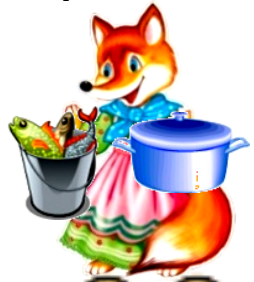 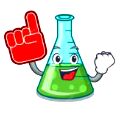 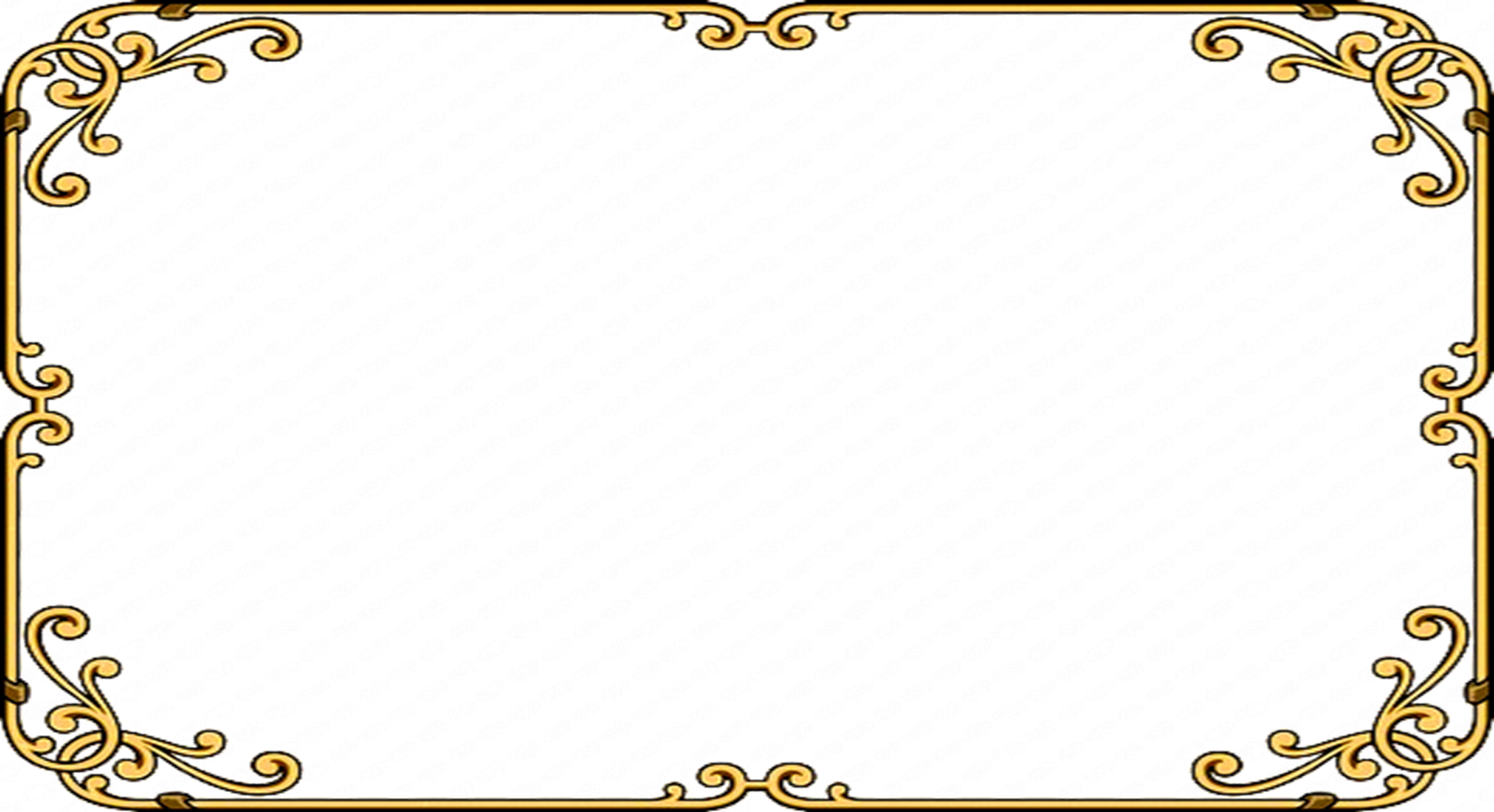 Опыт 1. Магнит притягивает?
               В крупе находятся гайки и шурупы  разного диаметра. Как можно собрать их не прикасаясь 
          руками? Дети могут предложить просеять крупу. Подведите сознание детей, что можно с 
      помощью магнита  подносить к болтикам и  гаечкам по очереди магнит. 
  Вывод:  Магнит обладает свойствами притягивания и перемагничивания.

Опыт 2. Какие материалы притягивает магнит?
 Возьмите предметы, сделанные из разных материалов,    в данном случае рыбок. Предложите      детям подносить к ним по очереди удочку с магнитом на конце шнурка. Какие из этих материалов притянется к магниту?
Для детей обычно бывает большим открытием, что не все блестящие штучки сделаны из железа. Оказывается, что не все, они привыкли называть "железкой" (а это и алюминий, и никель, и другие металлы) магнит 
         не     притягивает.
            Вывод:  Магнит притягивает к себе только железо.